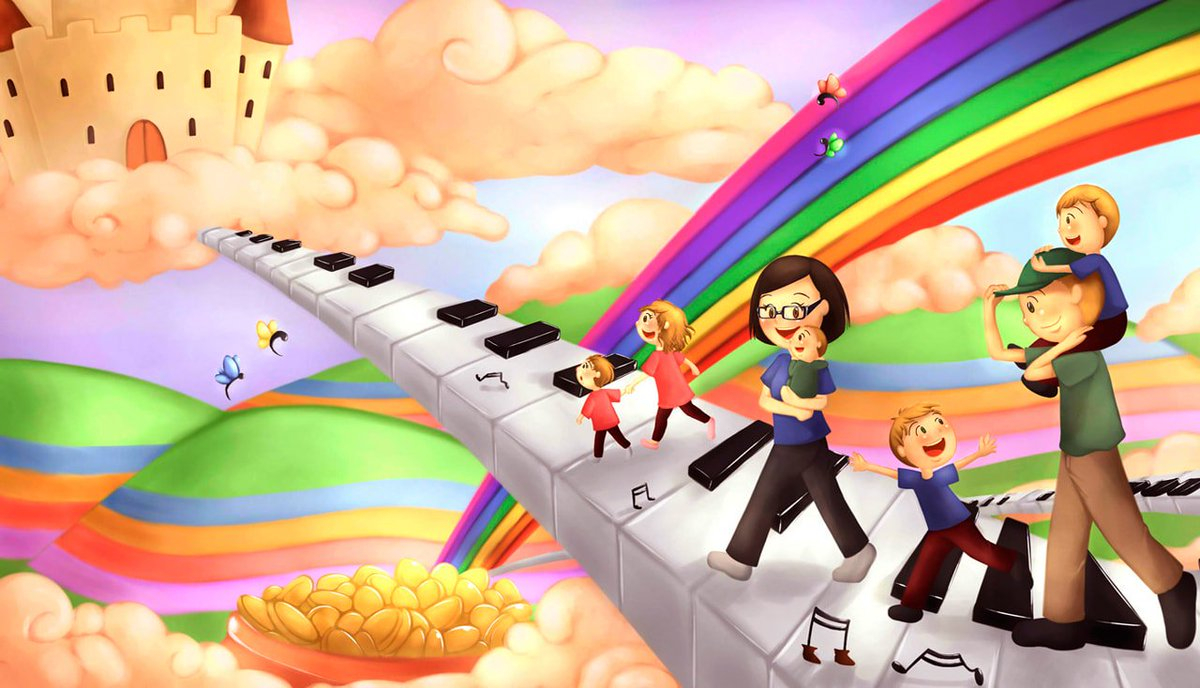 Путешествие в страну музыкальных инструментов
Подготовили:
Аллабердина Р.З.
Тонконогова М.А.
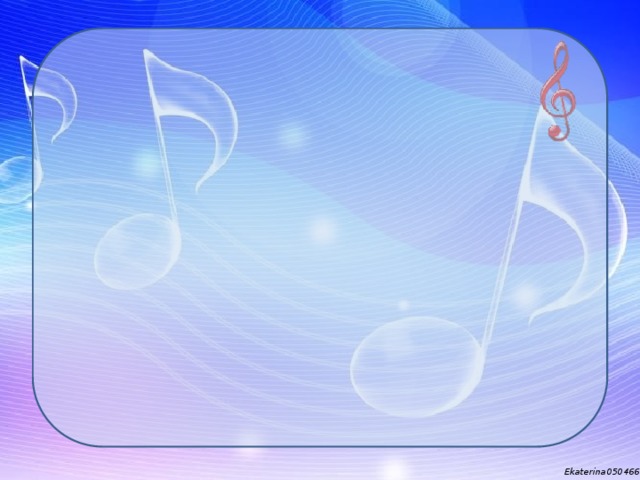 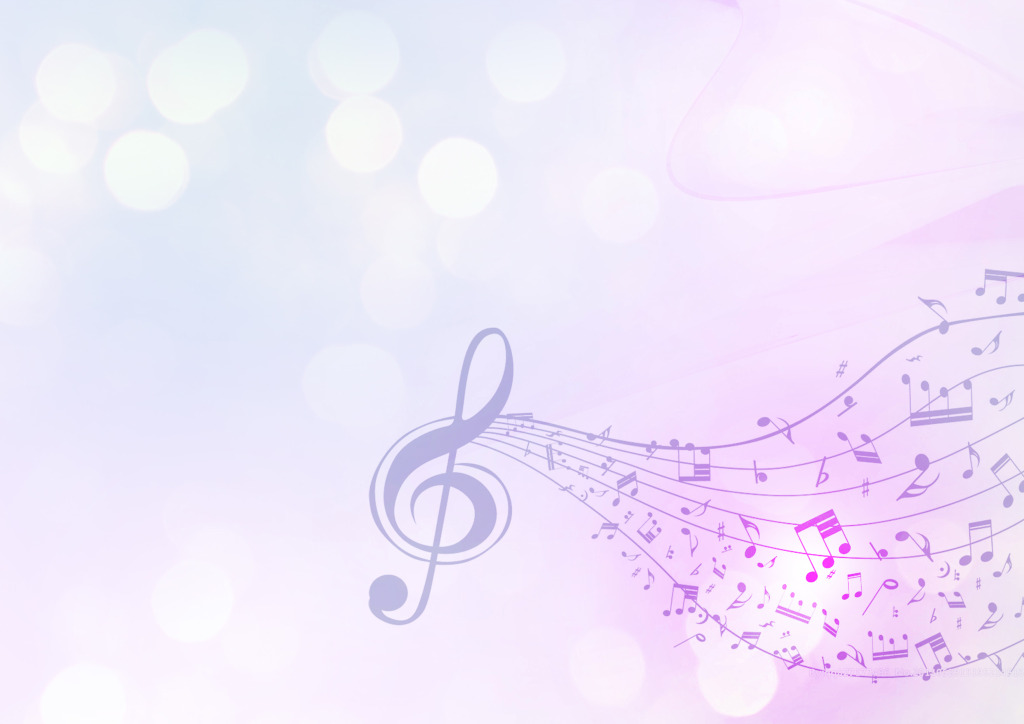 Почему
Инструменты называются духовыми?Назовите  инструменты.
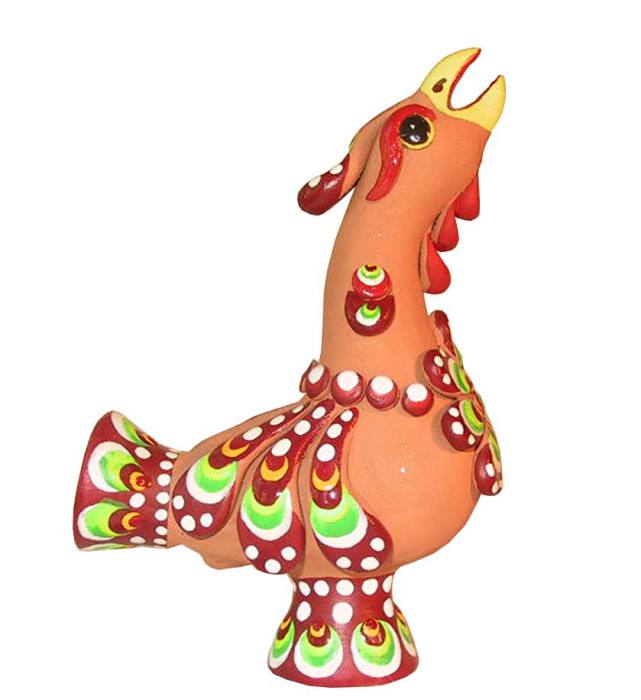 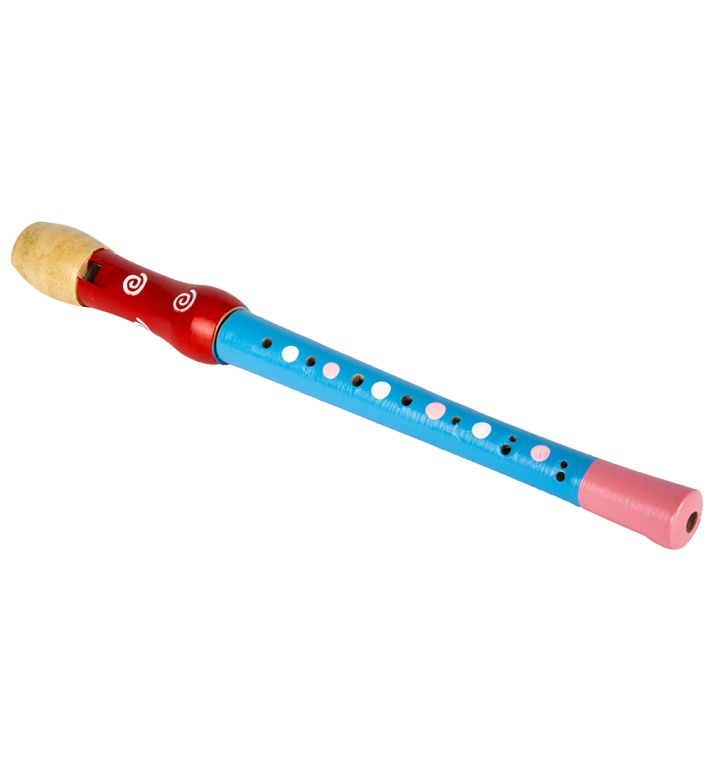 Духовые инструменты
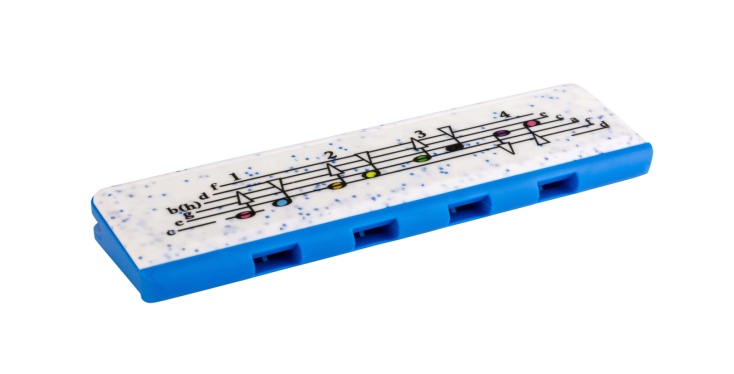 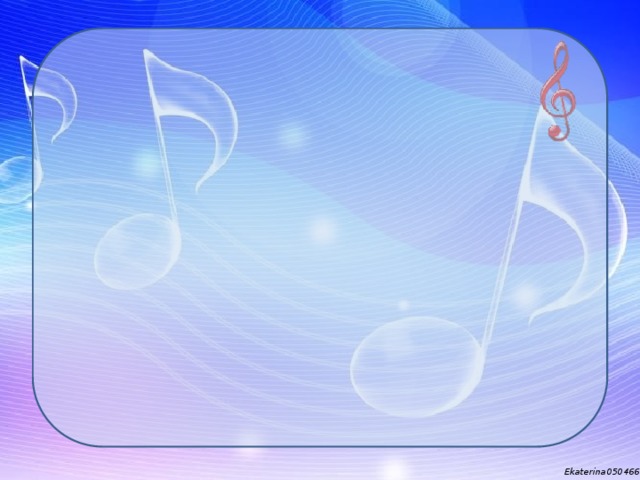 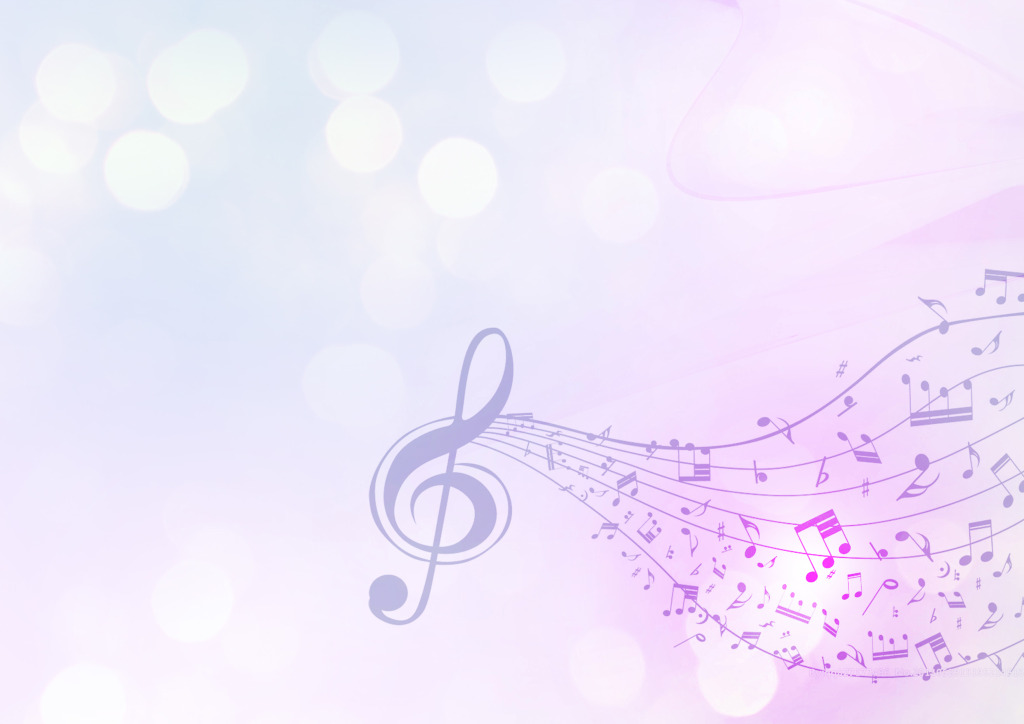 Почему
инструменты называются струнными?Назовите инструменты
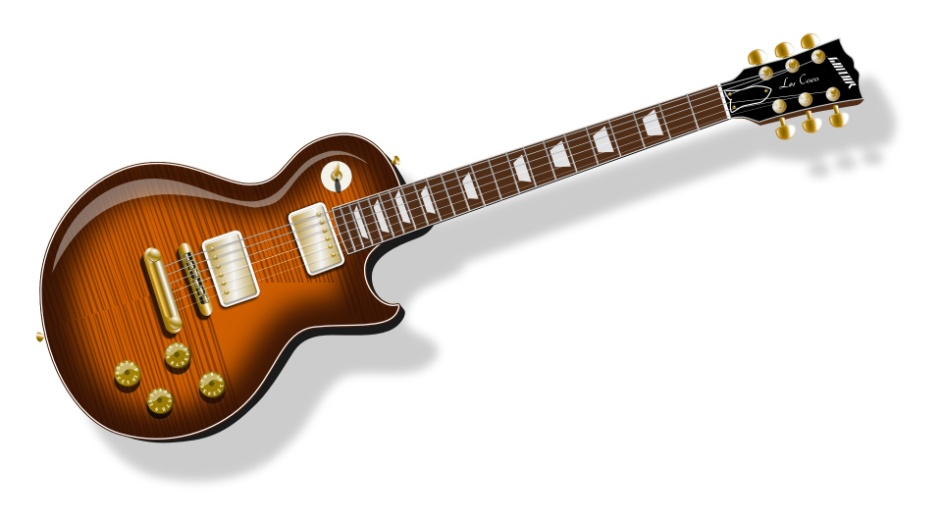 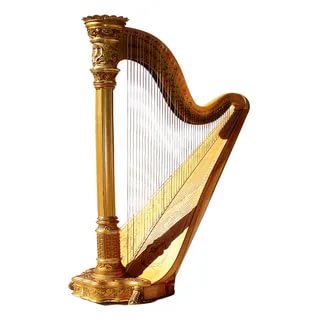 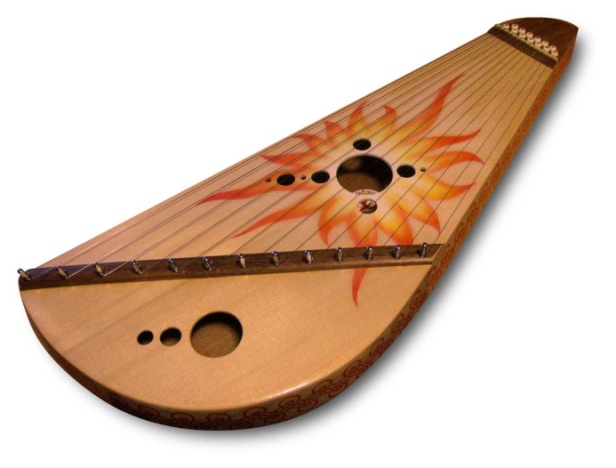 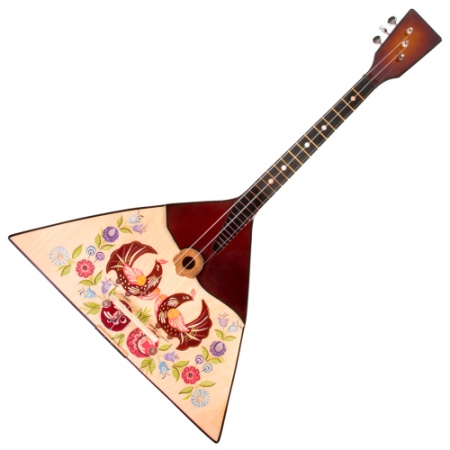 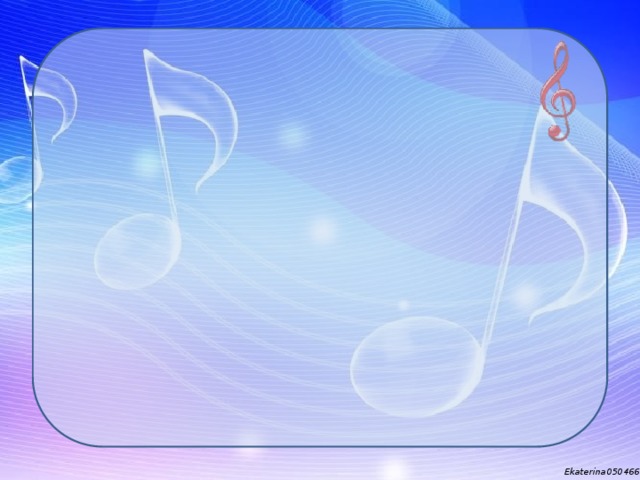 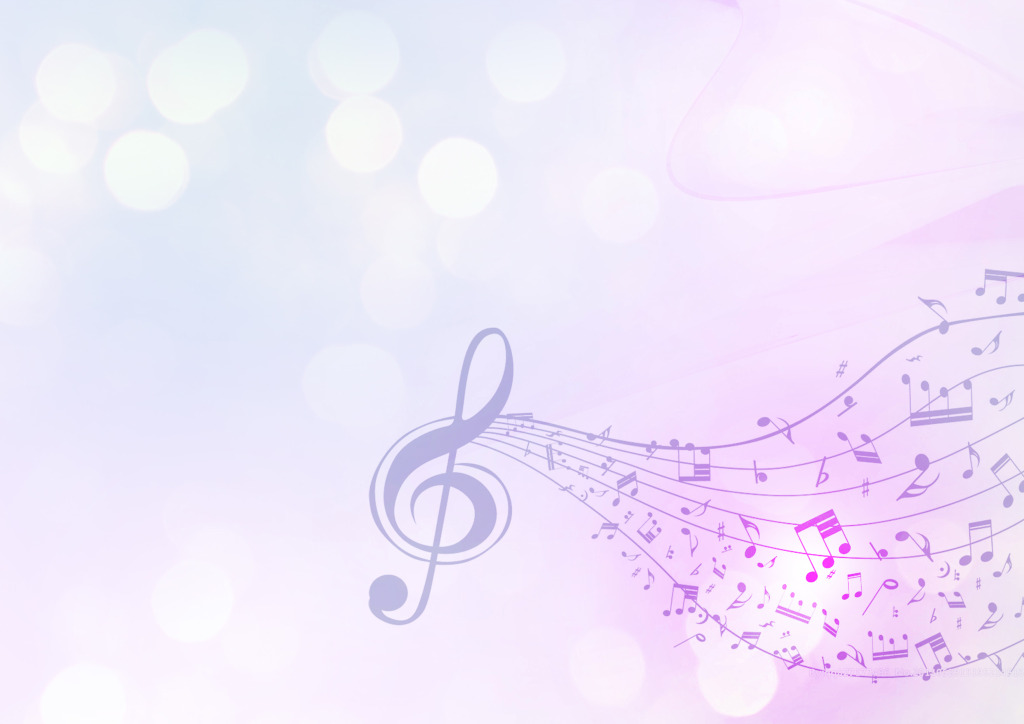 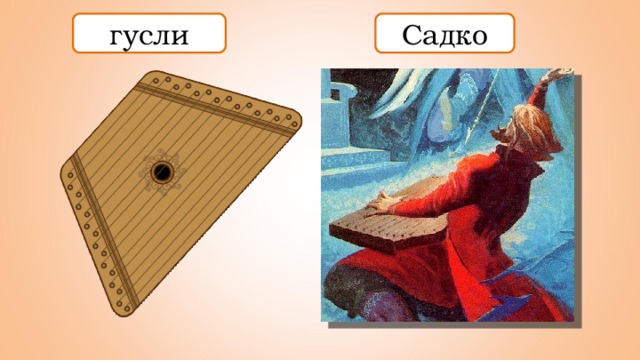 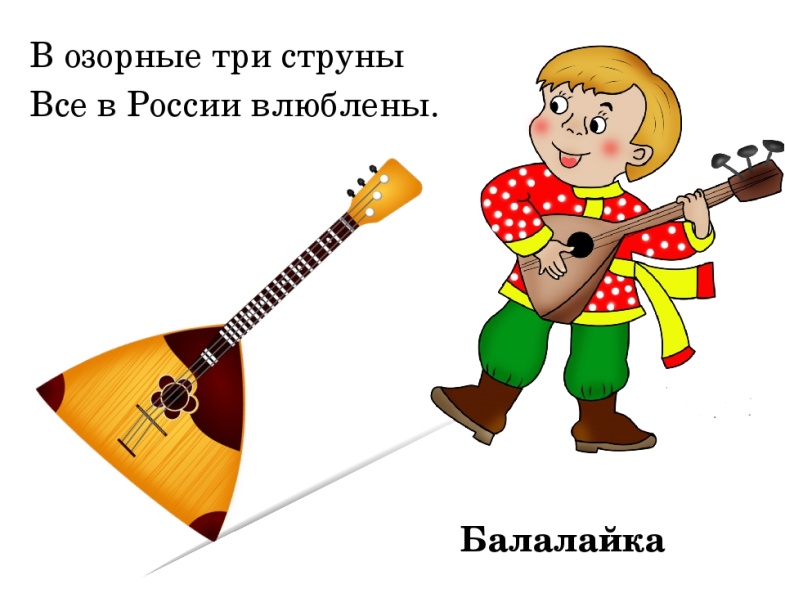 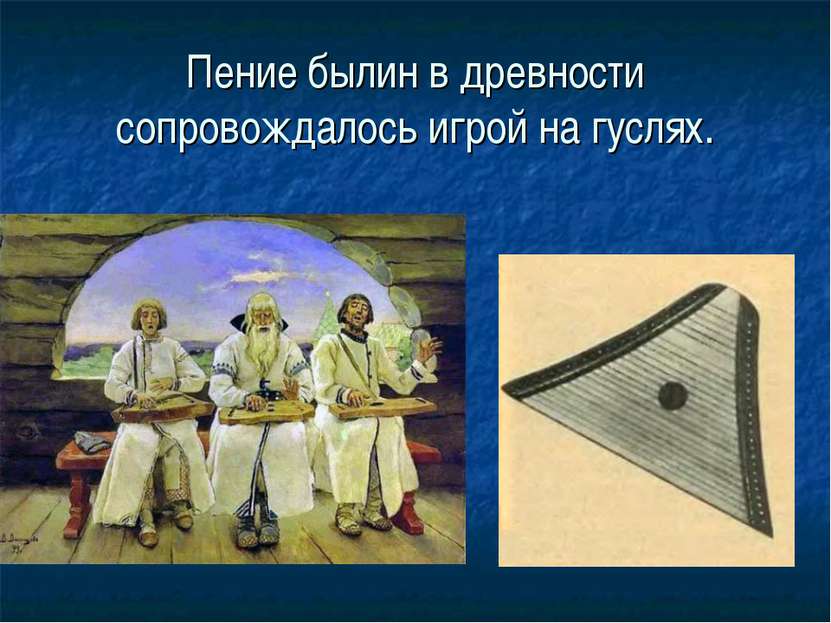 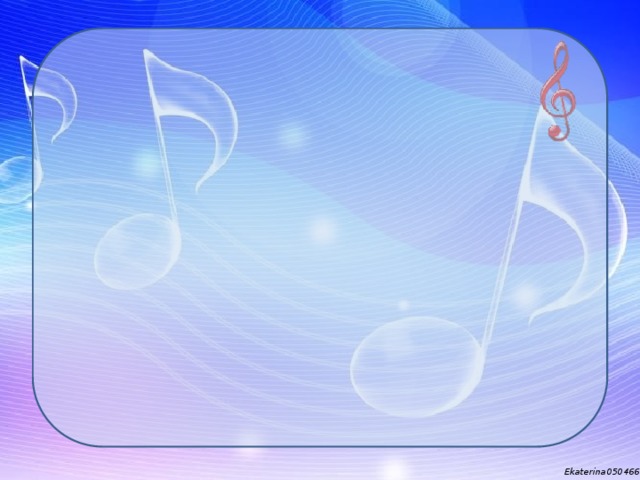 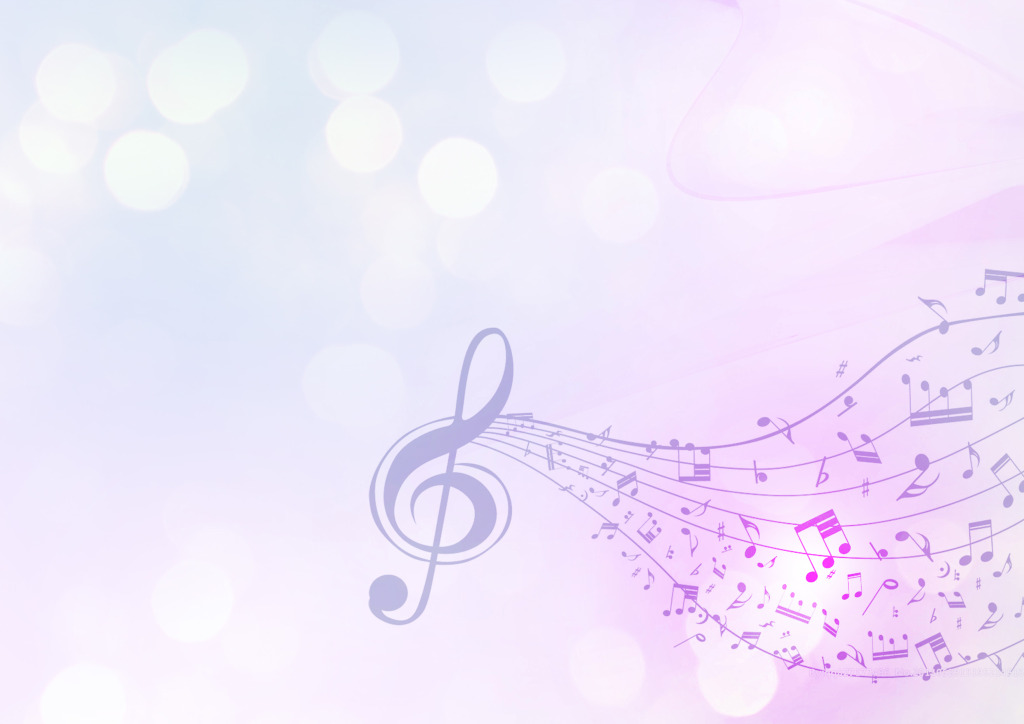 Почему
Инструменты называются ударными?Назовите
инструменты
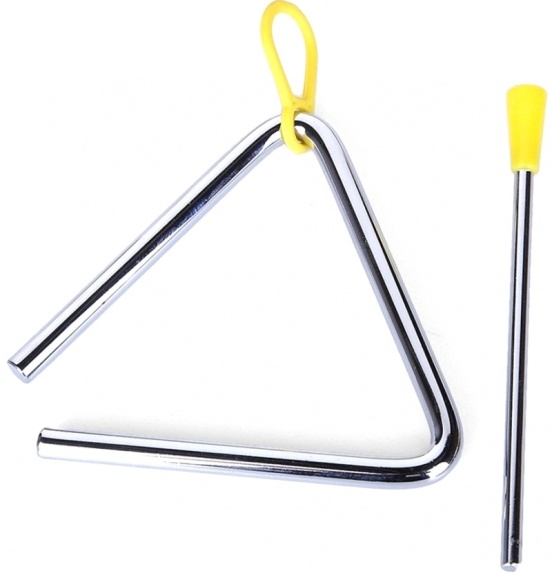 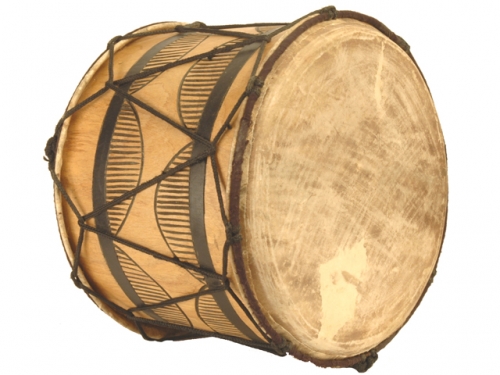 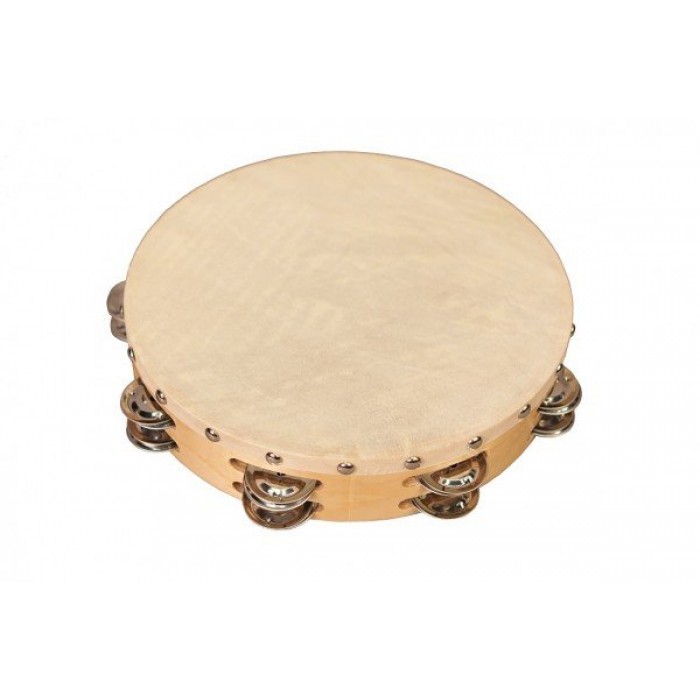 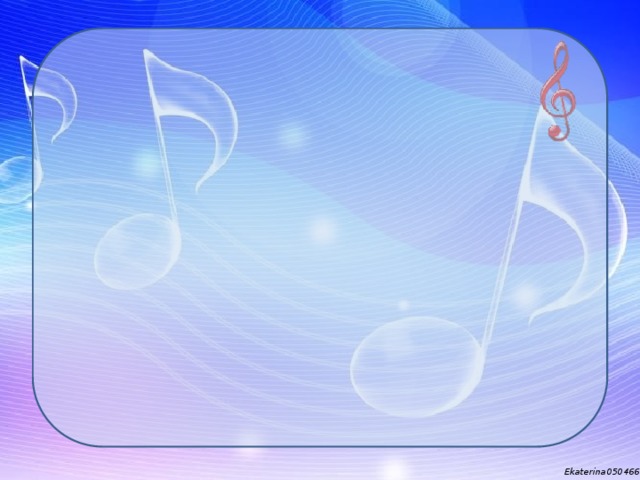 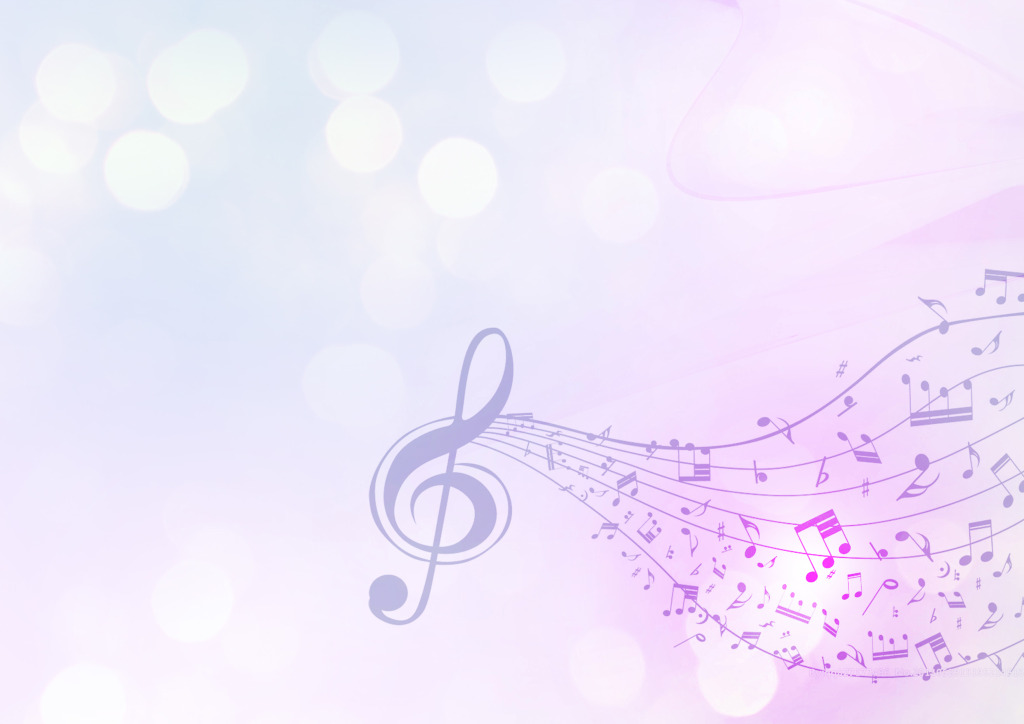 Пальчиковая гимнастика
 «На лужайке»
На зелёной на лужайке (Дети изображают игру на балалайке)
Заиграла балалайка.
Заиграла дудочка,
 (Изображают игру на дудочке)
Дудочка – погудочка.
В сарафане красненьком («Плясать» пальчиками стучат по столу)
Заплясала Настенька.
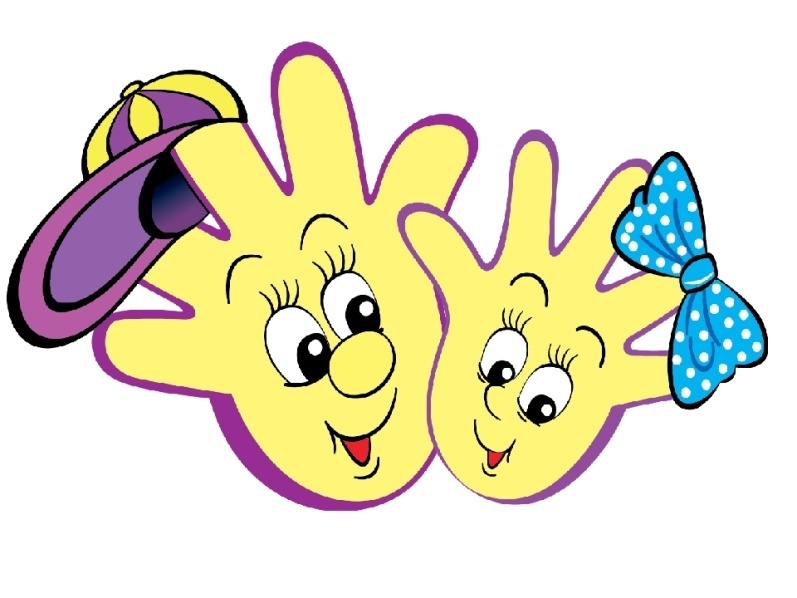 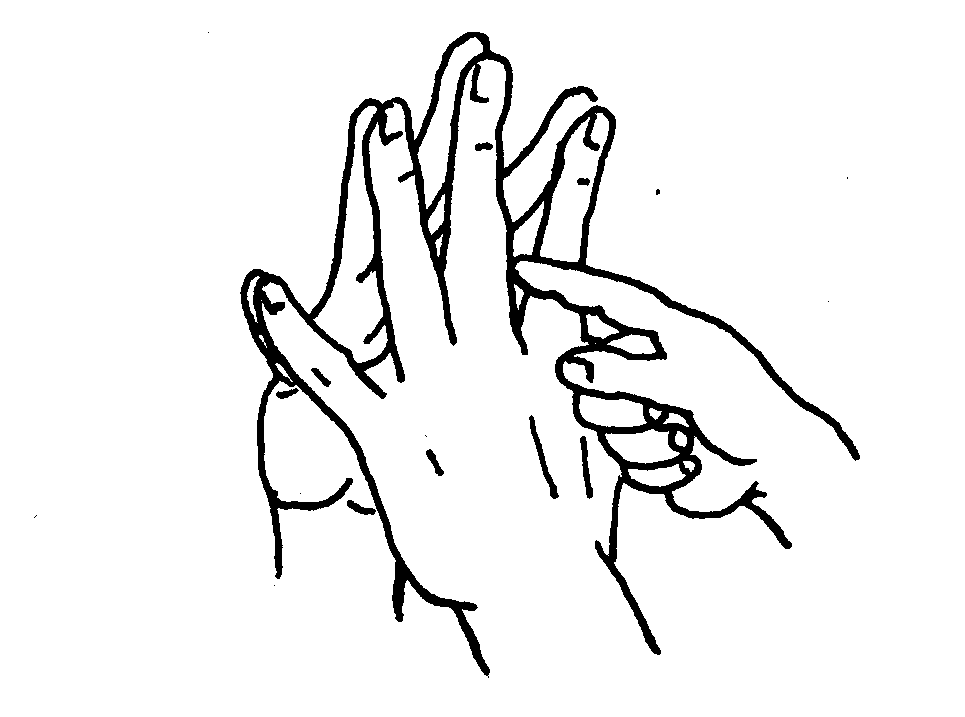 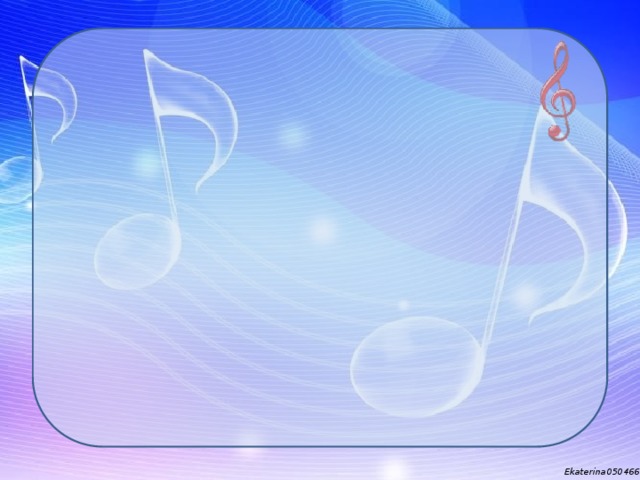 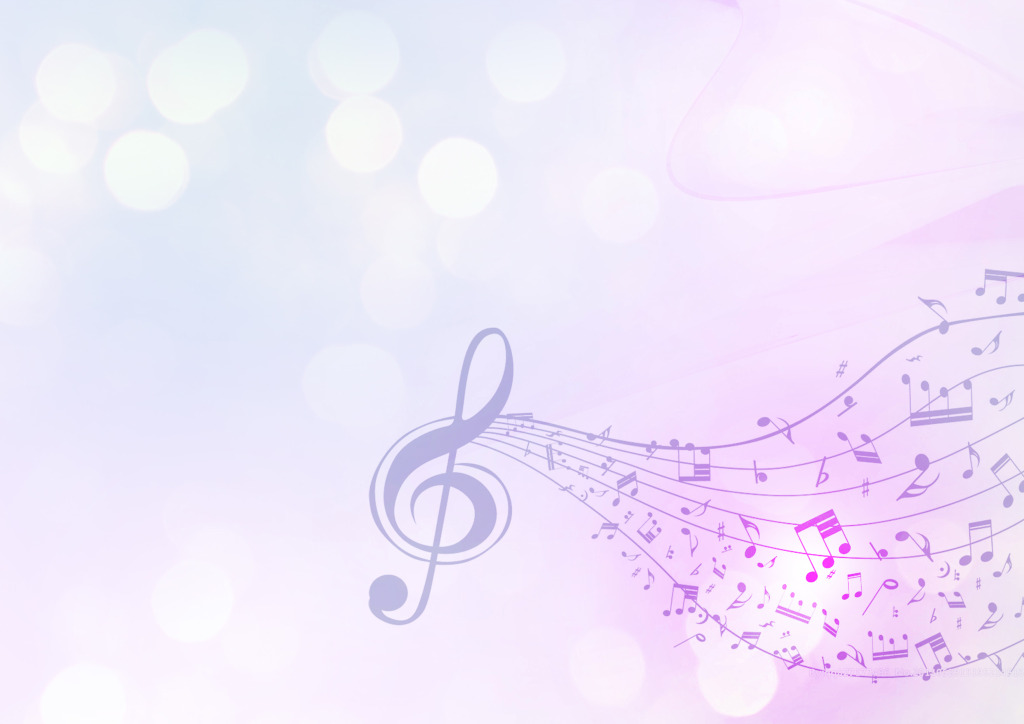 Ребята предлагаем вам изготовить балалайку. 
Посмотрите какие балалайки можно сделать
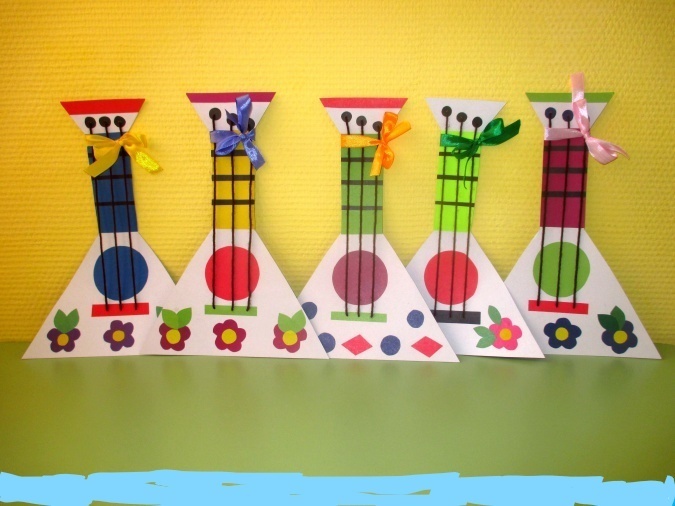 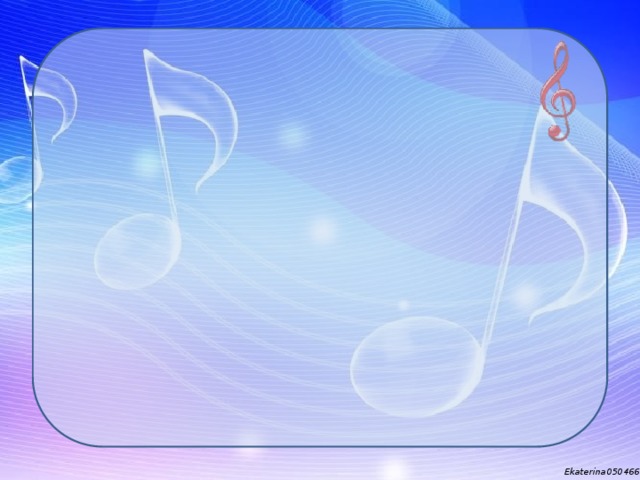 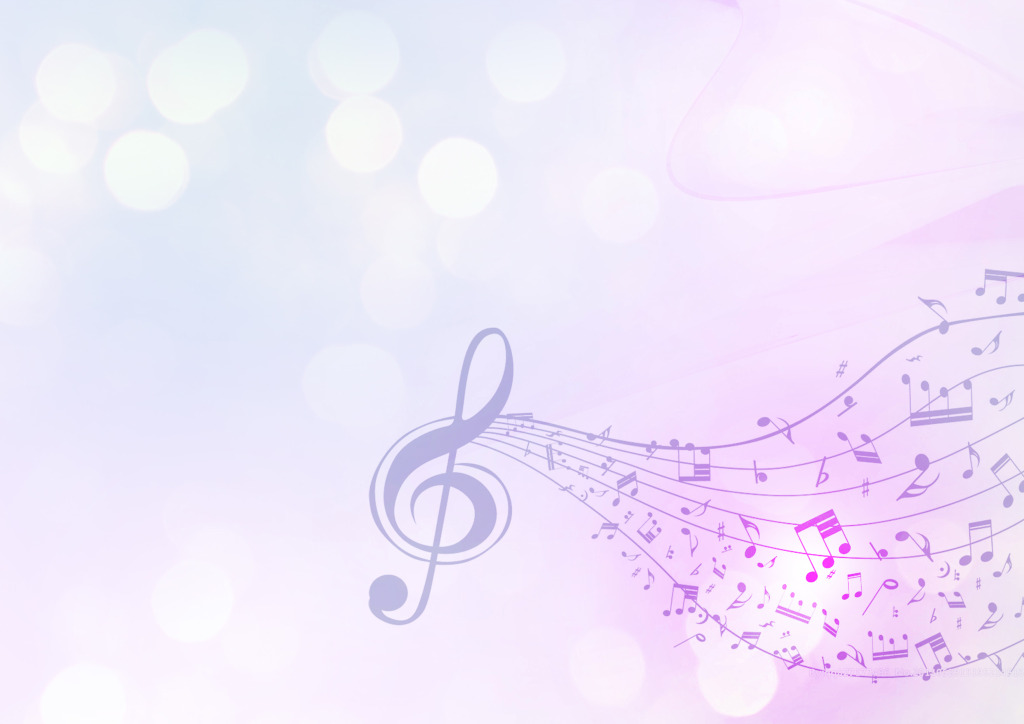 Сегодня, путешествуя в стану музыкальных инструментов, что нового и интересного вы узнали?
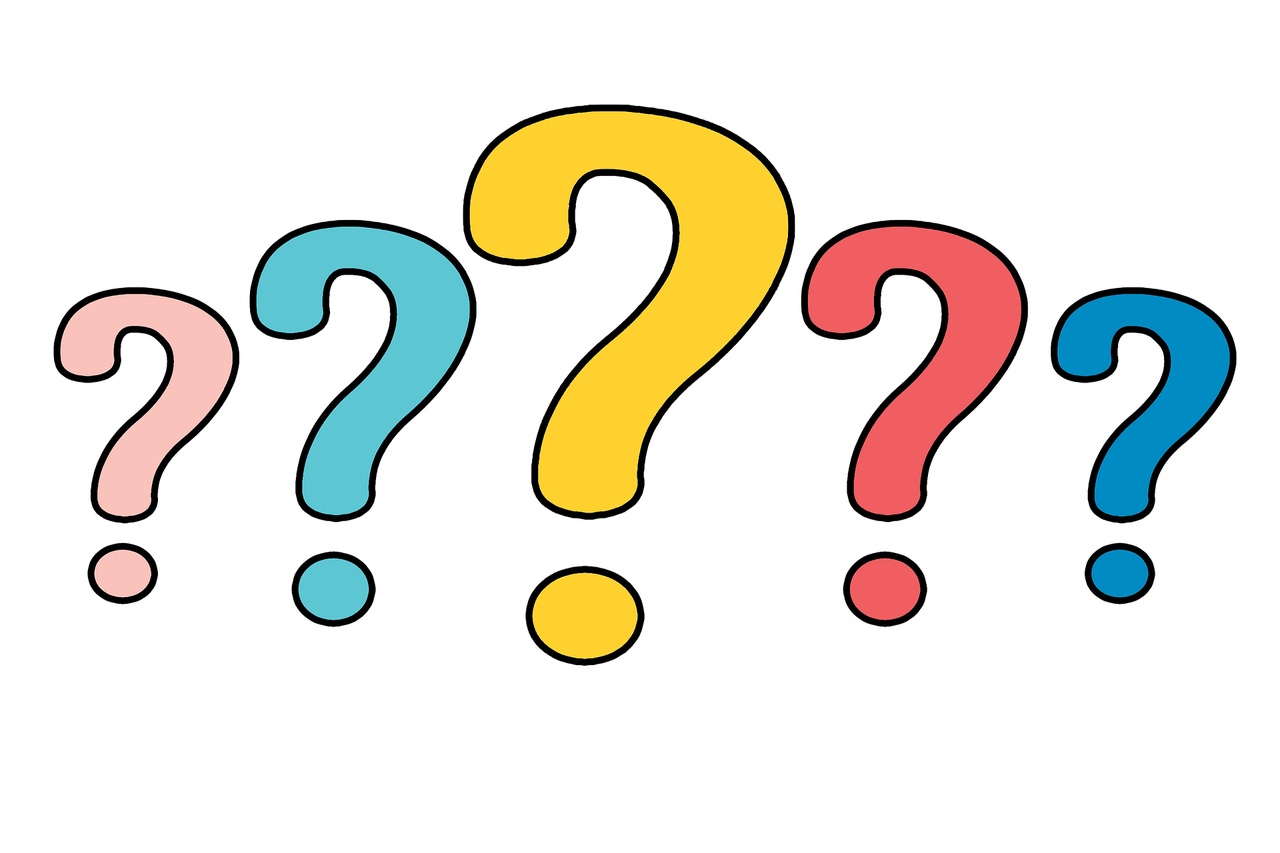